Dm412 =  1 - 2 eV2
Neutrino mixing
LSND
and oscillations
Flavors and mixing
Flavor neutrino states:
Mass eigenstates
n1
n2
n3
nm
nt
ne
m1
m2
m3
t
e
m
Mixing
Flavor states – Weak 
interaction states
Mass 
eigenstates
Flavor
states
Combinations of mass 
states  described by mixing matrix UPMNS
nf  =  UPMNS nmass
ne
Mixing: dual role
nm
nt
|Um3|2
|Ut3|2
n3
|Ue3|2
mass
|Ue2|2
n2
n1
|Ue1|2
ne
nm
nt
Flavor content of  the mass states
Mass content of 
the flavor states
nmass  =  UPMNS + nf
nf  =  UPMNS nmass
Mixing angles
ne
nm
nt
Mixing parameters
|Um3|2
|Ut3|2
n3
tan2q12 =  |Ue2|2   /  |Ue1|2
|Ue3|2
sin2q13  = |Ue3|2
MASS2
tan2q23  = |Um3|2   / |Ut3|2
Dm231
|Ue2|2
n2
Dm221
n1
Mixing matrix:
|Ue1|2
nf  =  UPMNS nmass
FLAVOR
Normal mass hierarchy
n1
n2
n3
ne
nm 
nt
= UPMNS
Dm231 = m23 - m21
Dm221 = m22 - m21
UPMNS  = U23Id U13I-d U12
ne
Neutrino mass ordering
nm
nt
Inverted ordering
Normal ordering
n3
n2
Dm212
n1
Dm322
Dm322
MASS
Dm312
Dm312
n2
Dm212
n1
n3
Preferable by  global fit of 
oscillation data
Vacuum mixing
nf  = UPMNS  nm
n1
n2
n3
ne
nm 
nt
Ue1    Ue2   Ue3  
Um1    Um2    Um3 
U t1    Ut2     Ut3
=
Standard parametrization
IM
Id = diag (1,  1,  eid)
UPMNS  = U23Id U13I-d U12
Dirac phase matrix
1         0        0
  
0       c23     - s23

0      -s23       c23
c13        0       s13e-id
  
 0          1        0

-s13eid     0      c13
c12      s12     0
  
-s12     c12      0

 0        0        1
IM
ia21 /2
ia31 /2
IM = diag (1, e         , e          )
- matrix of Majorana phases
Not unique parametrization
Convenient for phenomenology, especially for oscillations in matter
Insightful for theory?
Mixing and mass matrices
Origin of mixing: off-diagonal neutrino mass matrix 
in basis of flavor states
Ml  =  Mn
Mixing matrix
Diagonalization:
(Elements of diagonalized 
Matrix)
Mass spectrum
Mn = UnLmndiag UnLT
Ml = UlLmldiag UlR+
mndiag  = (m1,  m2, m3)
ml diag  = (me,  mm,  mt)
for Majorana  
neutrinos
L g m(1 - g5) UPMNSnmass
CC in terms of mass eigenstates:
U PMNS = UlL+ UnL
Flavor basis:
Ml = mldiag
U PMNS  = UnL
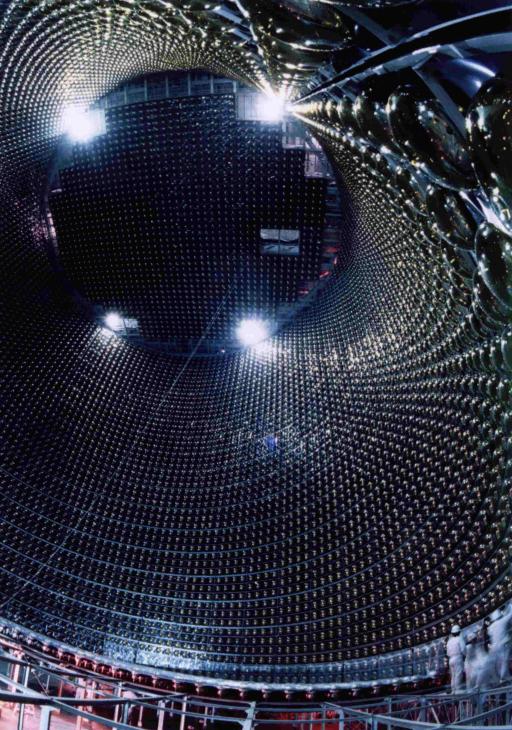 Oscillations
Neutrino oscillations
periodic transformation of one neutrino species (flavor) into another
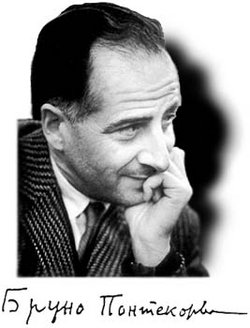 Consequence of mixing:
  production of mixed states
- effect of propagation 
   of mixed  states
- interference effect
coherence, quantumness
- effect of the relative  phase        increase with time / distance
B. Pontecorvo, 1957
“Mesonium and antimesonium’’
Zh. Eksp.Teor. Fiz. 33, 549 (1957)
[Sov. Phys. JETP 6, 429 (1957)]
Oscillation set-up.  Localization
External
particles
E. Akhmedov, A.S.
ni
S
D
baseline L
production
region
detection
region
Finite space and time phenomenon
Two interaction regions  in contrast to usual scattering problem: wave packets (wave functions) of external particles (e.g. nuclei) determine localization of these regions
Interference of 
i- amplitudes  with 
intermediate ni
Neutrinos: propagators for mass states
or as real particles on mass shell
Oscillations vs. scattering
Scattering set-up
- Single interaction region
- Asymptotic states described by plane waves
- Integration over infinite space-time
Enormous  simplification:
Integration gives delta functions which reflect exact enrgy- momentum conservation, etc
Propagation in terms of mass eigenstates
(Eigenstates of propagation)
Without flavor states
g
2 2
UPMNSli  l gm (1 - g5) ni Wm + h.c.
ni
l
Scattering
W
Eigenstates of  
the Hamiltonian  
in vacuum
interaction constant
N
X
ni
p
wave functions 
of accompanying
particles
Lagrangian
of interactions
p      m  ni
m
compute the wave functions 
of neutrino mass eigenstates
= wave packets
Factorizations
ni
S
D
baseline L
production
region
detection
region
If oscillation effect in 
production/detection  
regions can be neglected
factorization
rD , rS  << ln
Production, propagation and 
detection can be considered 
as three independent processes
Still the regions are large 
enough to compute mass states 
as  asymptotic states
Wave packets and oscillations
Suppose na is produced in the source centered at x ~ 0, t ~ 0.
After formation of the wave packet (i.e., outside the production region):
|na (x,t)> = Sk Uak* Yk(x, t)|nk>
in general
ipx – iEk(p)t
Yk ~  dp fk(p – pk) e
- wave function  of k-mass state
Ek(p) =    p2  + mk2
- dispersion relation
fk(p – pk) - the momentum distribution function peaked at
pk - the mean momentum
describes spread 
of wave packets
Expanding Ek(p) around mean momentum pk :
Ek(p) = Ek(pk) + (dEk/dp) (p - pk) + (dEk2/dp2) (p - pk)2 + …
pk
pk
vk= (dEk/dp)  = (p/Ek)
- group velocity of nk
pk
pk
Shape and phase factors
Neglect spread of the wave packets:
Ek(p) = Ek(pk) + vk(p - pk)
ipx – iEk(p)t
Insert into
Yk ~   dp fk(p – pk) e
ipkx – iEk(pk)t
Yk ~ e                    gk(x – vkt)
Phase factor
Shape factor
ifk
ip(x – vkt)
e
gk(x – vkt) =   dp fk(p) e
fk = pk x – Ek t
depends on x and t in combination 
(x – vkt)  only and therefore 
describes propagation of the wave packet with group velocity  vk without change of the shape
depends on mean characteristics: pk and corresponding energy:
Ek(pk) =   pk2  + mk2
Mixing & mixed states
One needs to compute the produced state, i.e.
the shape factors, gk(x – vkt)
mean momenta pk
taking into account
- fundamental interactions
 kinematics
 characteristics of parent and accompanying  particles
Produced  state is process-dependent
If heavy neutrinos are present but can not be produced for kinematical reasons, flavor states in Lagrangian differ from 
the produced states, etc..
Example of neutrino wave packets
*
p
n
p
lp
L
absorber
target
decay tunnel
detector
D. Hernandez, AS
E. Kh Akhmedov, 
D. Hernandez, AS 
arXiv:1110.5453
n wave packet
x
The length of n WP emitted 
in the forward direction:
v – vp 
   vp
s = lp
Doppler effect
Description of neutrino state in terms of WP
f
nm   =  cosq n2   +  sinq n3
nm
0
Y2
cosq
p
nt   = - sinq n2   + cosq n3
ip
e
sx
- mass content  
- phase difference
differ by
n2
f  = 0
Inverting
Y3
sinq
n2  = cosq   nm    - sinq  nt
n3  = cosq   nt    + sinq  nm
n3
x
Interference of the same 
flavor parts of the WP which depends on phase
ifk
Yk = gk(x – vk t) e
Phase factor
Shape factor
vk  - group velocity
fk = pk x – Ek t
k = 2,3
Propagation
Additional phase difference due to different masses
if
|n (x,t)> =  cosq g2(x – v2 t) |n2> + sinq g3(x – v3t) e   |n3 >
f  = f3 – f2
- oscillation phase changes with (x,t)
for f  = 0  components nt  in originally produced nm will not cancel   appearance of  nt
Interference depends on phase difference
Oscillations
Phase difference 
increases with 
distance
Difference of masses
of n2 and n3
Difference of phase velocities
Dm2  L
   2E
f  =
Dm2 = m32 - m22
n2
n3
distance
L
f  = 0
shift of oscillatory patterns
nm
Oscillation phase
f = f3 - f2
fi = - Ei t + pi x
pi =   Ei2 – mi2
Ei  and pi are the averaged characteristics of WP
f = f3 - f2 = DEt - Dpx
(*)
where
Dp = (dp/dE)DE + (dp/dm2)Dm2 = 1/vg DE + (1/2p) Dm2
group velocity
Insert into (*)
Dm2
2E
f = (DE/vg) (vgt - x) +         x
standard oscillation  phase
DE ~ Dm2/2E
< sx
(difference of 
average energies)
usually- small
is oscillation phase over the size of WP
< sxDm2/2E
The first term:
Phase difference along the wave packets is nearly the same
Oscillations
nm
cos q
sx
- Destructive interference
   of the tau parts
- Constructive interference 
  of muon parts
n2
f  = 0
sin q
n3
x
Oscillations
nt
cos q
sx
- Destructive interference
   of the muon parts
- Constructive interference 
  of tau parts
n2
f  = p
sin q
n3
x
Detection
As important as production for computing observable effects and should be considered 
“symmetrically” with production
Detection effect can be included in the generalized shape factors
gk(x – vkt)   Gk(L – vkt)
x  L  - distance between central points of the production and detection regions
Oscillation amplitude
nm  - nm
|nm > = cosq |n2>  + sinq |n3>
if
|n (x,t) > = cosq g2(x – v2t)|n2 > + sinq g3(x – v3t)e    |n3 >
nm – survival amplitude
A(nm ) = <nm |n (x,t)> = 

          = cos2q g2(x – v2t) + sin2q g3(x – v3t) e
if
<ni | nk>  =  dik
Used that mass states are orthogonal and normalized:
WF of detected state – does not depend on time
Oscillation probability
Probability  to find nm in the moment of time t
P(nm , x) =    dx |<nm|n (x,t)>|2
= cos4q + sin4q + 2sin2q cos2q cos f   dx g2(x – v2t) g3(x – v3t)
interference term
since   dx|g|2 = 1
(similarly one can integrate over time for fixed x)
If g3 = g2  (separation is negligible)
P(nm , x) = 1 - 2 sin2q cos2q (1 - cos f)
=  1 - sin2 2q sin2 ½f
2 p x
  ln
Dm2 x
   2E
depth of oscillations
f =              =
4 p E
 Dm2
ln =
- oscillation length
Loss of propagation coherence
n2m
n1m
x
Separation of the WP due to different group velocities
Propagation coherence
In the configuration  space: separation of the wave packets due to 
difference of group velocities
Dvgr  =  Dm2 /2E2
Separation after 
propagation of distance L:
sx
n2
Dvgr L = Dm2 L/2E2
n1
x
No overlap when:
Dvgr L >  sx
Coherence length –distance at which overlap disappears
Lcoh =  sx E2/Dm2
Coherence in the energy space
In the energy space: separation  of WP is equivalent to averaging 
of oscillations  over energy
energy resolution function
f(E)
Oscillatory period in the E space 
is determined by the 
condition  Df (ET) = 2p
sE
ET = 4p E2/(Dm2 L)
E
ET
Averaging (= loss of coherence) if energy resolution sE is
ET < sE
this leads to the same coherence length if sE ~ 2p /sx
Lcoh =  sx E2/Dm2
If  ET > sE – (good energy resolution)  the restoration of coherence 
occurs even if the wave packets separated
Equivalence of considerations in p- and x- spaces
Averaging over energy – loss of coherence due to separation of WP
L. Stodolsky
in stationary state approximation
Wave packets are unnecessary 
for computation 
of observable effects
or if there is no 
time tagging
The only what is needed is to make 
correct integration over
Energy resolution 
of  a detector
Production
energy spectrum
But this is nothing but WP in the energy space
Observing propagation decoherence
x –t space: separation of wave packets of mass states due to difference of group velocities
equivalent to integration over the energy uncertainty
Y
f(E)
sE ~ 1/ sx
sx
E
x
Suppression of interference  damping of oscillations
Survival probability :
Pee  = Pee + ½ D(E, L) sin2 2q cos f
Damping factor for Gaussian WP (proportional to overlap of WP)
D(E, L)  = exp [- ½(L/Lcoh)2]
Coherence length
Information is not lost 
and can be restored at detection
E2
Dm2
Lcoh  = sx
Spread of wave packets
Due to presence of waves with different energies in the packet
dispersion of the velocities with energy
J. Kersten, AYS
1512.09068 [hep-ph]
m2 
E3
sspread  =        sE L
x
Beryllium 
neutrinos
sspread ~  4 10-6 cm
sx = 2p /GBe  = 6 10-8  cm
DxsepS   >> sspread
DxsepS  ~ 2 10-3 cm
DxsepE  ~ 5 10-8 cm
sx ~ DxsepE   << sspread
Oscillations of mass states 
in the Earth
Loss of coherence:
YES
NO?
Spread of the wave packets and coherence
J. Kersten, AYS
1512.09068 [hep-ph]
sspread
pj
n2
Dxj
Dxshift
pk
n1
n1
Dxk
distance
Averaged  (effective) momenta in overlapping parts are different
averaging
Spread of wave packets
Coherent parts (same color) 
– stop to overlap
x
Loss of coherence between overlapping parts of the WP
WP becomes “classical”: describing that the highest energy neutrinos arrive first
No effect on coherence  if considered in the p-space
Propagation of wave packets
What happens?
Phase difference
Due to different masses (dispersion relations)    phase velocities
Oscillations
change
Loss of
Separation of
Due to different group velocities
coherence
wave packets
Due to presence of waves with different momenta and energy in the packet
Spread of individual
Loss of coherence
wave packets
within WP
Evolution equation
If loss of coherence and other complications related to WP picture are irrelevant – `` point-like’’ picture
ye 
 =   ym
          yt
d Y
d t
i         = H Y
What is H?
For ultra relativistic n
omit p, substitute m2  M M+
m2
  2E
H = E ~ p +
M  is the  3x3 mass matrix
M M+
  2E
H =
M M+  = U Mdiag2 U+
U - mixing matrix
Mdiag2 =  diag (m12,  m22,  m32)
Hamiltonian for 2n
nf  = (ne , nt)T
In the flavor basis
M M+
  2E
Htot =
cos q     sin q                        
 - sin q    cos q
U =
M M+  = U Mdiag2 U+
Mdiag2 =  diag (m12,  m22)
- cos 2q         sin 2q                        

    sin 2q         cos 2q
Dm2
4E
Htot =
Neutrino polarization vector
in the flavor space
ne 
nt
Def. polarization vector:
y =
Re ne+ nt
 P =   Im ne+ nt     
         ne+ ne - 1/2
P =  y+ s/2 y
(*)
Pauli matrices
elements of density matrix
Evolution equation:
d Y
d t
d Y
d t
i         = H Y
i         = - (B s/2 ) Y
2p 
 ln
where
B =       (sin 2q, 0, cos2q)
Differentiating  P from (*) and using equation of motion for Y
d P 
dt
=  - [B x P]
Coincides with equation for the electron spin precession  
in the magnetic field
Graphic representation
of oscillations with the electron spin precession in the magnetic field
polarization vector
| P | = ½
2p 
 ln
ne
B =        (sin 2q,  0,  cos2q )
Pz
Bm
Pee = ne+ne = PZ + 1/2
fm
oscillation phase
f  = 2pt/ln
nt
P
qcone
In general, degrees of freedom:
Neutrino polarization 
vector in the flavor space
qm (n, E) - mixing angle
2qm
fm (n, E)  - phase
Py
qcone (dn/dx) - cone angle
Px
Dm412 =  1 - 2 eV2
Decoherence
LSND
Correlations
Entanglment
E.Kh. Akhmedov, 
D. Hernandez,  A.Y.S. 
1201.4128 [hep-ph]
Space-time localization diagram
Reflects computations of oscillation amplitude in QFT,
Produced and propagated neutrino state
see slide 14,  phase 
factors omitted
|nP>  = y1P|n1 > + y2P|n2 >
yiP = yiP(x – vit),  produced WP, width stP , vi - group velocities, i = 1,2
Detected state
|nD>  =  y1D|n1 > + y2D|n2 >
yiD = yiD(x – xD, t – tD) - the detection WP with width stD
Amplitude = projection of propagated state onto detection state:
L- baseline
A (L, tD) = <nD|nP>  = Si   dt yiD* (t –tD) yiP(L – vit)
where for simplicity  yiD(x – xD, t – tD) = d (x – L) yiD(t –tD),
and integration over x is removed
(xD = L )
E.Kh. Akhmedov and A.Y.S. JHEP 11 (2022) 082,  2208.03736 [hep-ph]
Space-time localization diagram
Oscillation probability
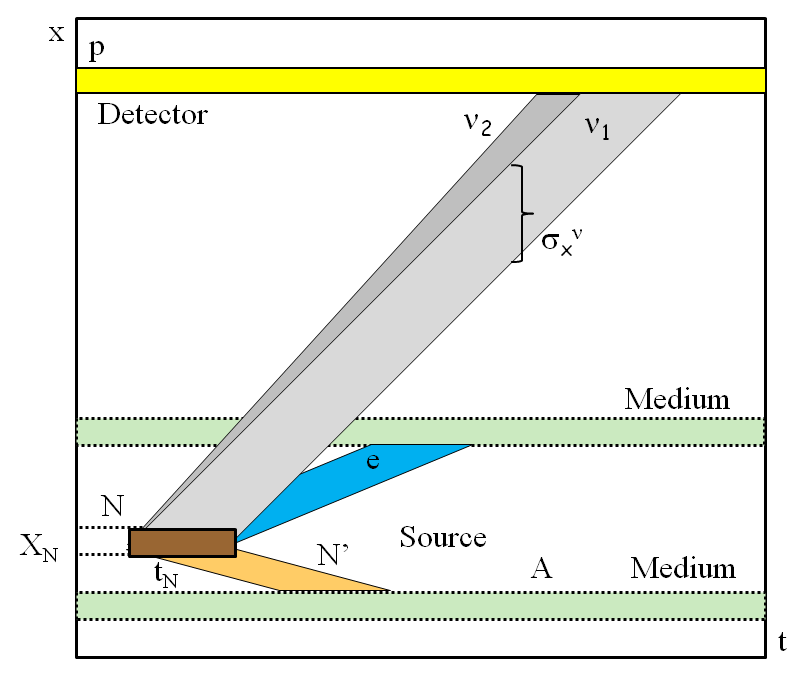 P (L) =  dtD|A(L, tD)|2 =
  
 dtD [|A1(L, tD)|2  + |A2(L, tD)|2]
+ 2Re   dtD A1(L, tD)*A2(L, tD)
interference
A1(L, tD) – essentially the  generalized WP
Further integration over interval of baseline  L due to finite sizes of the source and detector
The slopes of bands are determined by group velocities
A Y Smirnov, 
2212.10242 [hep-ph]
Detection
two extreme cases
stD >> stP
stD << stP
short detection coherence time
long detection coherence time
yip (t – tD) ~ d (L – vit)
yiD (t – tD) ~ d (t –tD)
Ai(L, tD) ~ yiD(L/v - tD)
Ai(L, tD) ~ yiP(L – vitD)
restoration of coherence if
Interference is determined by overlap of produced WP
stD >> tsep
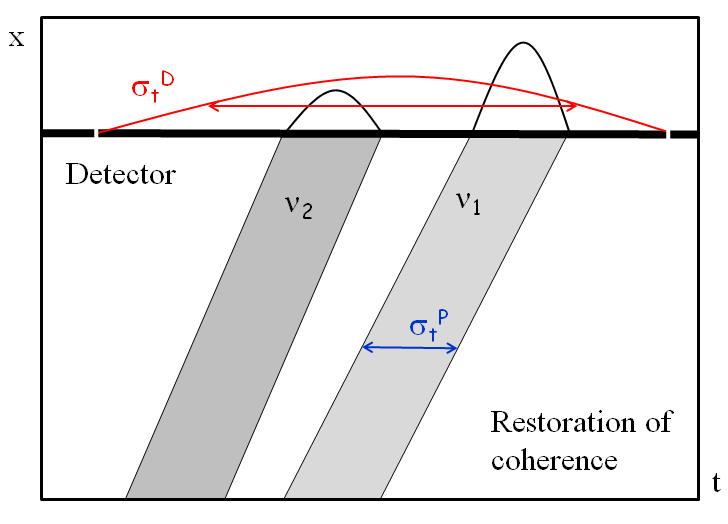 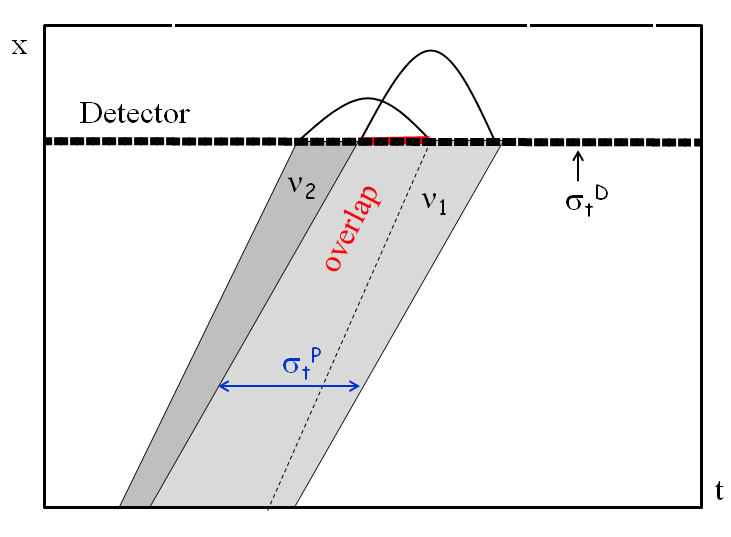 Production
A Y Smirnov, 
2212.10242 [hep-ph]
WP’s are determined by localization region of the production process: overlap of localization regions of all particles involved but neutrinos.
N  N’ + e- + n
E.g. in the b decay,
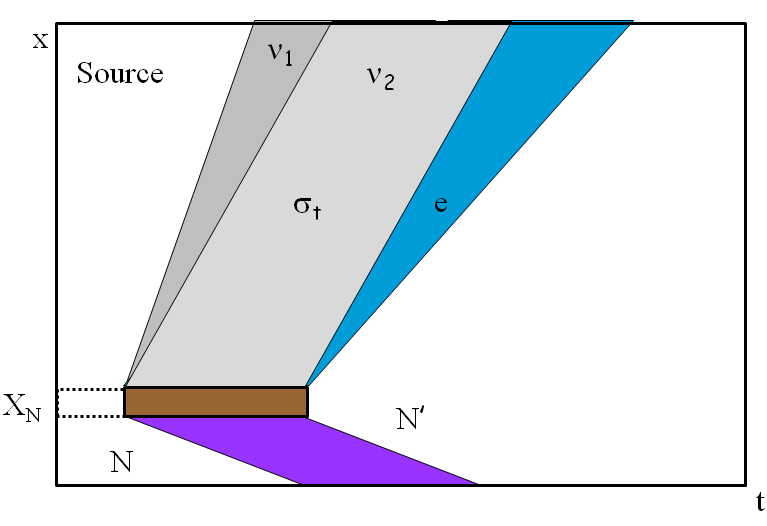 If  N’ and e-  are not detected or 
their interactions can be neglected
localization of process is given by localization of atom N
distance
The latter is determined by time 
between two collisions of N, tN
sx ~ vntN ~ XN c/vN
time
enhancement factor
Entanglement and correlations
If N’ or/and e-  are detected or interact, this may narrow their WP’s 
and therefore the neutrino WP. Consequently, enhance decoherence
If e- is detected during time interval te < tN, the size of n WP 
will be determined by te
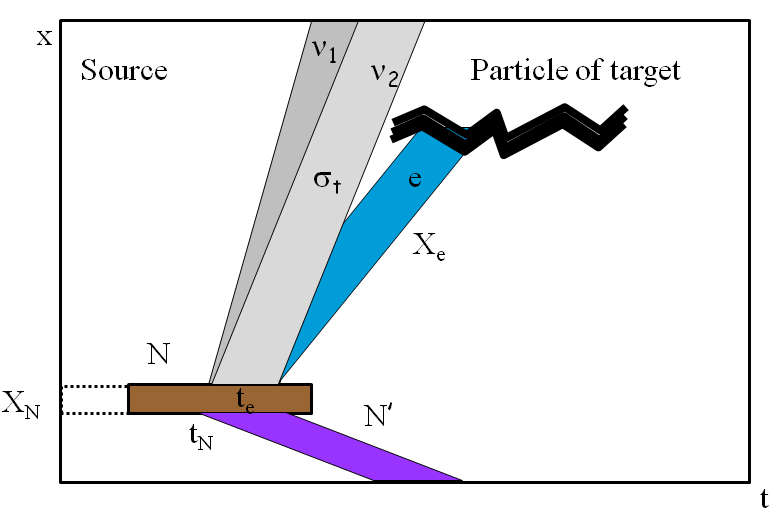 tcoll
If  e- interacts with particles of medium which have very short time between collisions tcoll, then sx ~  ctcoll
distance
Similar to  the  EPR paradox
time
Consider  n emission and interactions of e-  as unique process;  
contributions to its amplitude from different interactions regions of e 
appear with random phases xk - incoherent
Atot = Ak ei
xk
Effect of accompanying particles
Duration of n production process 
is given by the shortest mean free time among particles involved
Consideration of x-t localization 
of interactions of accompanying particles.
Chain of k  processes of secondary  interactions till  equilibration (thermalization)
Electrons  have the shortest
st = te = Xe/ve
Xe is determined by ionization 
of uranium, seU
...
e + A  e’ + A’
A
ni
Xe = (nU seU)-1
te
N
st ~ tN /2k
sx = 2 x 10-5 cm
sx = (5 – 10)x 10-5 cm
“short cut” estimation: can be considered as the upper bound
Oscillations in vacuum
Wave packets of 
the eigenstates of propagation  ni
production
detection
n1
h
n2
x
x
x
x
V
Interference:
coherence at      production 
propagation, detection
Vacuum : VEV   V(x,t), 
interactions of n with VEV  h V  m,  q, h = h(< t >)
Entanglement with accompanying
particles
n oscillations:
Modification of geometry of x-t, metrics, GR, NO in the GW background
effect of propagation in space - time
Quantum mechanical effect (superposition, interference)
Tests of QM, modification of QM, evolution equation..
Based on
[1]  Neutrino production coherence and oscillation experiments.
      E. Akhmedov, D. Hernandez, A. Smirnov,   JHEP 1204 (2012) 052, 
      arXiv:1201.4128 [hep-ph]
[2]  Neutrino oscillations: Entanglement, energy-momentum conservation and QFT.
       E.Kh. Akhmedov, A.Yu. Smirnov, Found. Phys. 41 (2011)  1279-1306
       arXiv:1008.2077 [hep-ph]
[3]  Paradoxes of neutrino oscillations.
       E. Kh. Akhmedov,  A. Yu. Smirnov  Phys. Atom. Nucl. 72 (2009) 1363-1381
       arXiv:0905.1903 [hep-ph]
[4] Active to sterile neutrino oscillations: Coherence and MINOS results.
      D. Hernandez, A.Yu. Smirnov, Phys.Lett. B706 (2012) 360-366                                        arXiv:1105.5946 [hep-ph]
[5]  Neutrino oscillations: Quantum mechanics vs. quantum field theory.
       E. Kh. Akhmedov, J. Kopp,  JHEP 1004 (2010) 008
       arXiv:1001.4815 [hep-ph]
Dm412 =  1 - 2 eV2
Back-up
LSND
In principle:
Starting from  the first principles
Lagrangian
g
2 2
l g m (1 - g5)nl W+m
Amplitudes,  probabilities 
of processes
- ½ mL nLTCnL
- lL ml lR  + h.c.
QFT
QM
Observables,
number of events, etc..
Actually not very simple
Quantum mechanics at macroscopic distances
What is the problem?
Approximations
Set-up
Approximations, if one does 
not want to consider whole 
history of the Universe to 
compute e.g. signal in Daya Bay
Formalism should be adjusted 
to specific physics situation
Initial conditions
Truncating the process
Recall, the usual set-up
asymptotic states 
described by plane waves
Localizations
enormous       
  simplification
of some initial and final particles
single interaction 
region
**
… for maximal mixing
q = p/4
nm  = ( n2  + n3 ) / 21/2
nt  = ( - n2  + n3 ) / 21/2
The difference in phase only, mass composition is the same!
Interaction of neutrino state depends on the phase difference 
between mass eigenstates
if
n (f) =(e   n2  + n3 )/21/2
nm     f = 0
Flavor composition (interaction properties) depends on f
n (f) =    nt     f = p
nm  , nt  0 < f < p
Decoherence of reactor neutrinos
A de Gouvea, V De Romeri, 
C.A. Termes, 2104.05806 
[hep-ph]
Bound on size of the WP
KamLAND
Daya Bay, RENO
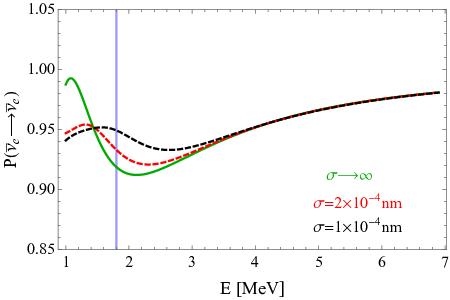 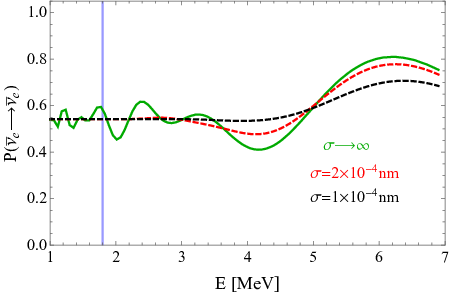 Expected
damping effect
Absence of decoherence (damping) effect means
Dm2
2E2
L << Lcoh
sx > L
Analysis of data:
sx > 2.1 x 10-11 cm  (90% C.L.)
The bound corresponds to the energy resolution of detectors dE
sx ~  1/dE
Other studies
Daya Bay: decoherence due to finite momentum spread sp
sp /p < 0.23  (95% C.L.)
F.P. An, et al, 
1608.01661 [hep-ex]
for p = 3 MeV:  sx ~ 1/sE = 2.8 x 10-11 cm
JUNO in future may set the limit
J. Wang et al.
2112.14450 [hep-ex]
 sx > 2.3 x 10-10 cm
sp /p   < 10-2 (95% C.L.)
C.A.Arguelles et al, 
2201.05108 [hep-ph]
Decoherence in oscillations active – eV scale sterile
Damping effects in various experiments computed 
for sx = 2.1 x 10-11 cm (as found in A de Gouvea et al).
Claims: 
  - decoherence allows to reconcile BEST result with reactor bounds; 
   - results of analysis should be presented in two forms: with and   without decoherence
Propagation decoherence and energy resolution
integration over the energy resolution of setup – another sources of damping
E.Kh. Akhmedov and A.Y.S.
 2208.03736[hep-ph]
R(Er , E)   energy resolution in experimental set-up (width dE ):
              - spectrum of produced neutrinos  (line),  or
              - energy  resolution of a detector
f(E, E) – WP of produced neutrino in  energy representation
acts on oscillations,  as R does, and can be attached to R(Er, E)
Effective resolution function
Reff (Er , E)  =    dE R(Er , E) |f(E, E)|2
For Gaussian f and R, Reff is also Gaussian with width
dE2  + sE2
The problem: to disentangle the two contributions
WP’s of reactor neutrinos
Source:  b-decays of fragments  N of nuclear fission
N  N’ + e- + n
N quickly thermalise   in equilibrium with medium in the moment of decay  the average velocity:
vN ~ [3T/ mN]-1/2
If N’ and e-  are not detected or their interactions can be neglected, 
localization of  n production process  is given by localization of N.
sx ~ vntN ~ XN c/vN
tN - time between two collisions  of N with other atoms
tN ~ [sAA nU vN]-1
sAA geometric cross-section  sAA ~ p(2rvdW) 2
Van der Waals radius
nU - number density of Uranium
sx = 2.8 x 10-3 cm
Implications
1.
sx >> sxexp
sx / sxexp = 105 - 106
2.
sE ~ 1 eV
Corresponding energy uncertainty
while energy resolution dE ~ 105  eV
To be sensitive to WP separation energy resolution function should be known with better that 10-5 accuracy
For Cr source:
sx = 1.4 x 10-4 cm
3.
Large Dm2 does not help since oscillatory pattern shows up at L ~ ln
4.
but  Lcoh ~ ln ~ 1/Dm2
 Dm2 cancels in damping factor
If some additional damping is found,  it is due to some new physics and not due to WP separation
5.
Experiments with L ~  Lcoh ?  Lower energies? Widening lines?
6.
Neutrino oscillations
**
Simple but not as simple as in many 
textbooks (pointlike or plane wave)
Conceptually wrong but gives correct final 
results for physically relevant situations
Wave packet picture (or QFT) should be used to avoid  misconception. Complications related to WP disappear in final result in physically relevant cases
…disappear in normalization
Introduction
Theory and observations of the neutrino flavor transformations 
play the key role in developments of neutrino physics with applications to the Earth based neutrino experiments,  to solar, 
atmospheric and supernova neutrinos,  to cosmic neutrinos of high energies.
Theory of neutrino flavor transformations in vacuum  and 
various media will be presented in systematic way.That includes oscillations, adiabatic conversion in matter,parametric effects, transformations in multi-layer media,collective transformations. Physics derivations of the resultswill be given, and various subtle aspects discussed.Some applications and possible manifestations of physics beyondthe standard model will be outlined.
Physics summary
px 
 l n
Appearance   probability
P(nm)
=  sin22q sin2
All complications are “absorbed” in normalization
or reduced to partial averaging of oscillations 
or lead to negligible corrections of order  m/E << 1
Oscillations - effect of the phase difference 
increase between mass  eigenstates
Admixtures of the  mass eigenstates  ni  in a given 
neutrino state do not change during propagation
Flavors (flavor composition) of the eigenstates 
are fixed by the  vacuum mixing angle
Measurements
MINOS
T2K
NOvA
MSW-effect
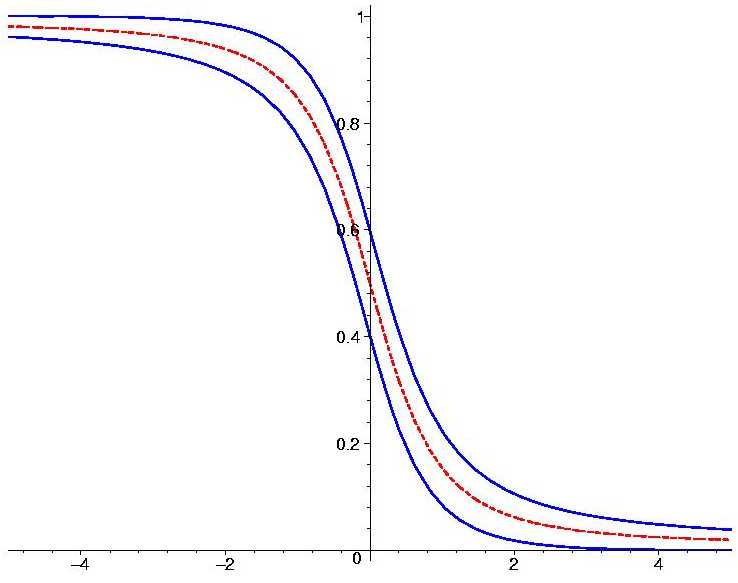 Solar
neutrinos
2
D
KamLAND
m
Double Chooz
q
Daya Bay
RENO
NEOS
Atmospheric
Oscillations
Can be resonantly 
enhanced in matter
neutrinos
SK
Antares
DeepCore
Theory and observations of the neutrino flavor transformations 
play the key role in developments of neutrino physics with applications to the Earth based neutrino experiments,  to solar, 
atmospheric and supernova neutrinos,  to cosmic neutrinos of high energies.
Theory of neutrino flavor transformations in vacuum  and 
various media includes oscillations, adiabatic conversion in matter,parametric effects, transformations in multi-layer media,collective transformations.
Physics derivations of the results are given.Some applications and possible manifestations of physics beyondthe standard model will be outlined.
My “short cut” way to get results and  understand things
Plane wave and point-like descriptions
- in many presentations leading to confusion
Infinite space, but 
neutrino oscillations are finite space phenomenon
Mass states have different velocities, separate in space interference is not possible
Additional constraints required
Wave packets  treatment 
intermediate between 
the two above cases
In most of the cases from practical point of view consideration in terms of spatial WP is not necessary
Leo Stodolsky:
But WP consideration allows to avoid various misconceptions